Landlord and Tenant Relief
Nicholas Yuva
Landlord Mitigation Administrator
04/06/2021
Statewide Vendor Registration
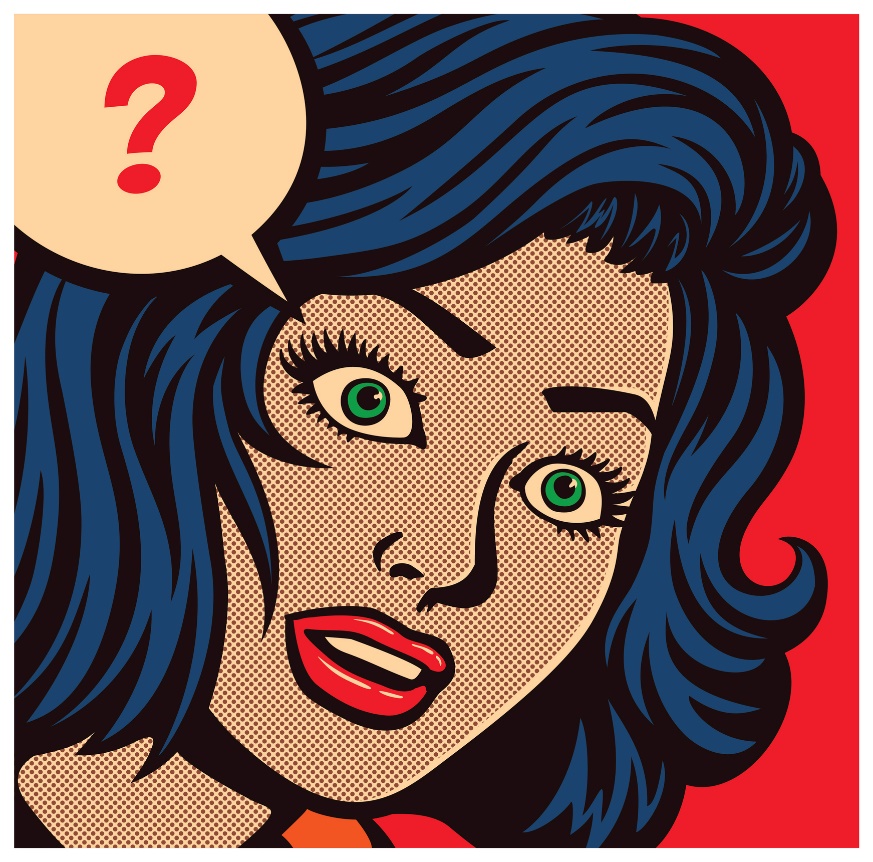 What is a Statewide Vendor ID Number?
Required for all State payment programs
All payees of the State of Washington are required to obtain a Statewide Vendor ID Number for tax reporting purposes. 
Expect to receive a 1099 at the beginning of the following year to be filed with your taxes for the payment received.
Landlords can complete the SWV number application in advance and use the same number for multiple claims.
https://ofm.wa.gov/it-systems/statewide-vendorpayee-services
Online claim form and additional information available at https://Commerce.WA.Gov/LandlordFund
Tenants and Landlord Programs
State Programs (State Funded)
Landlord Damage Relief Program
Tenancy Preservation Program
Landlord Covid Relief Program
Survivor Relief Program

Funding Sources
Legislative Appropriations – based on need/available funding
Document Recording Fees - $4.2 million per year
Legislative Budget - $27 million for FY 2023
Landlord Mitigation Programs
Acceptance of funds from the Landlord Mitigation Programs prohibit the landlord, or collection agency, from pursuing legal action against the tenant for:

Damages, and
unpaid rents from March, 2020 through December, 2021.
Damage Relief Program
Landlords may receive up to $1,000.00 and up to 14 days of unpaid rents for repairs to pass a failed HQS inspection. (pre-move in claim)
Landlords may receive up to $5,000.00 for damages caused by a subsidized tenant. (post-move in claim)
Unpaid rents, utilities and other charges may be included post-tenancy.
Lease break charges and rent responsibility are not reimbursable.
Landlord receives payment from Department of Commerce.
Payments currently received within five to six weeks from approval.
Delays may be caused during the COVID relief efforts as funds may be come limited.
Landlord Covid Relief Program
Landlord can receive up to $15,000 for rents owed between March, 2020 through December, 2021.
This program only pays unpaid “rents”.
Rents are defined as a regular, recurring payments required to occupy the dwelling unit.
Tenant must have voluntarily vacated the rental unit, or 
Current tenants must have defaulted on a repayment plan.
Repayment plans must meet the requirements of ESSB 5160.
Program Closure April 29, 2022.
Tenancy Preservation Program
Tenant must be found Low-Income, Limited Resourced or in a Financial Hardship by a Judge in court.
Tenant awarded a zero-interest loan from the Department of Commerce for full balance of judgement.
Tenant remains in the rental unit.
Landlord receives payment from Department of Commerce.
No collection effort. Tenant ineligible for repeat access until balance is paid.
Payment should not be expected for at least one year (possibly longer).
Survivor Relief Program
Effective June 6, 2022
Tenant may vacate with little or no notice.
Landlord must return full security deposit and waive all damage charges.
Tenant must terminate due to Domestic Violence, Sexual/Unlawful Harassment or Stalking
Landlord may receive up to $5,000 from Department of Commerce.
This program is not subject to Public Disclosure.
Qualifying status must be supported with documentation (TBD).
Frequently Asked Questions
How long does the review process take?
Be sure to add @commerce.wa.gov to your email safe sender list
Claims are reviewed in order of submission. We cannot guarantee a specific timeline, only that each application will be reviewed in the order received.
Funds will be disbursed to claims upon approval and fund availability. Approved claims will be paid in order received.
Claimants with denied claims will be notified immediately upon decision.
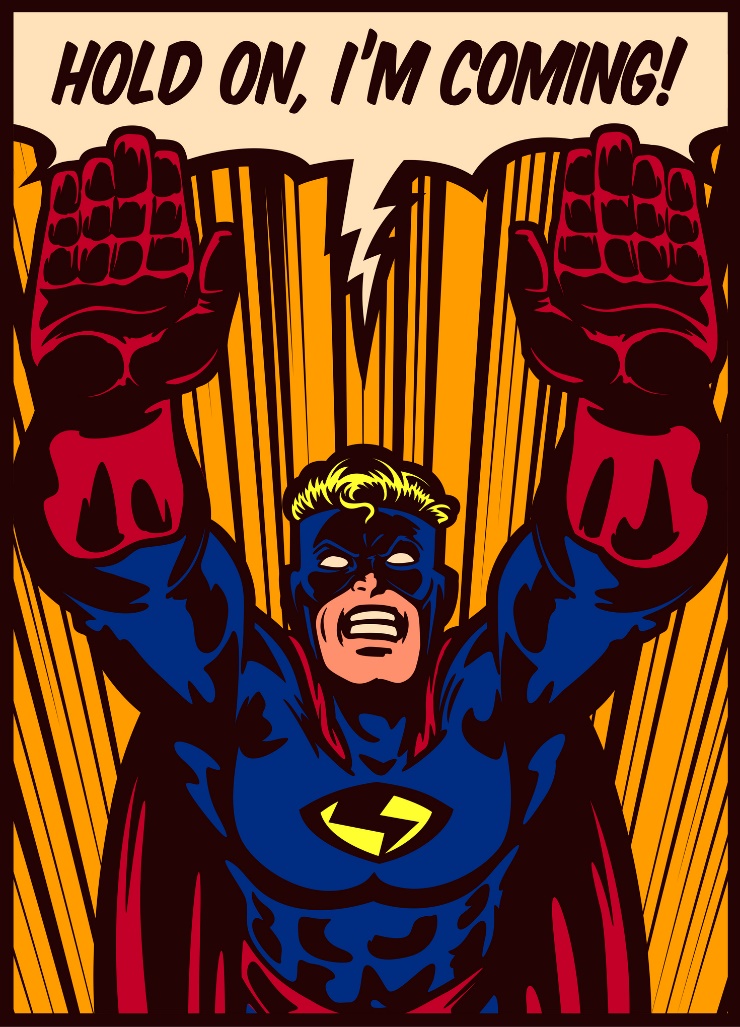 Online claim form and additional information available at https://Commerce.WA.Gov/LandlordFund
Frequently Asked Questions
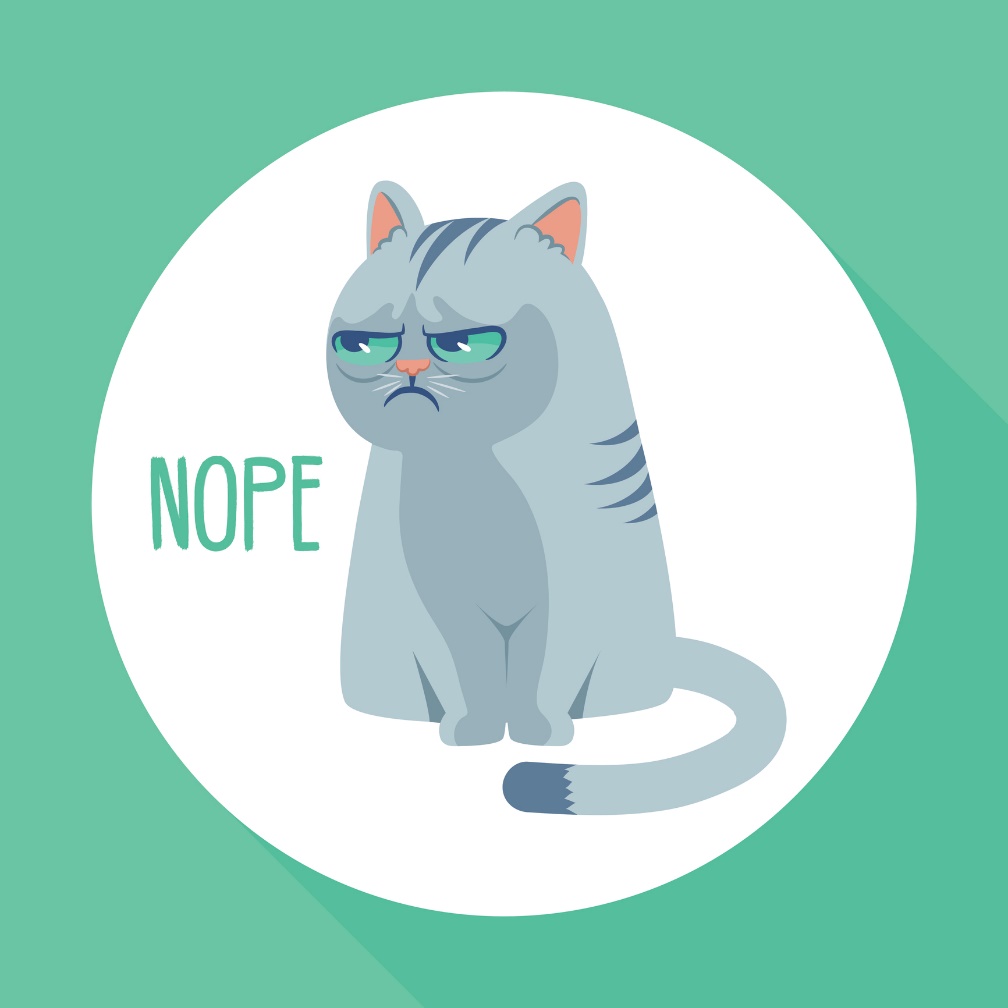 Can I appeal a denial of my claim?

Most denials will be issued due to lack of supporting documentation, photos or information.

If the claim is denied for any of these reasons, the landlord will be contact and given an opportunity to provide the missing items.

Claims that are denied for any other reason may only be appealed with a judgement against the tenant.
Online claim form and additional information available at https://Commerce.WA.Gov/LandlordFund